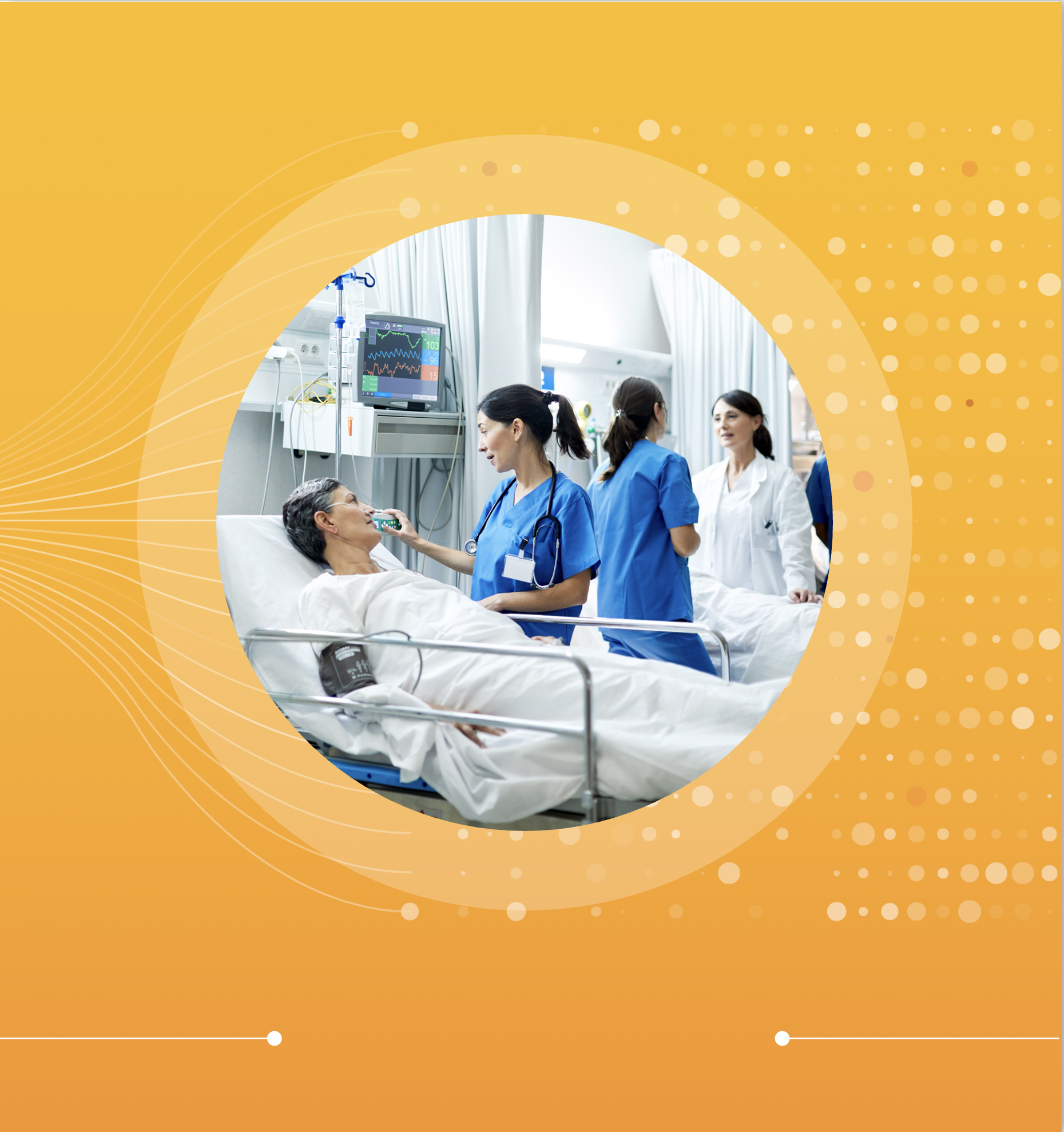 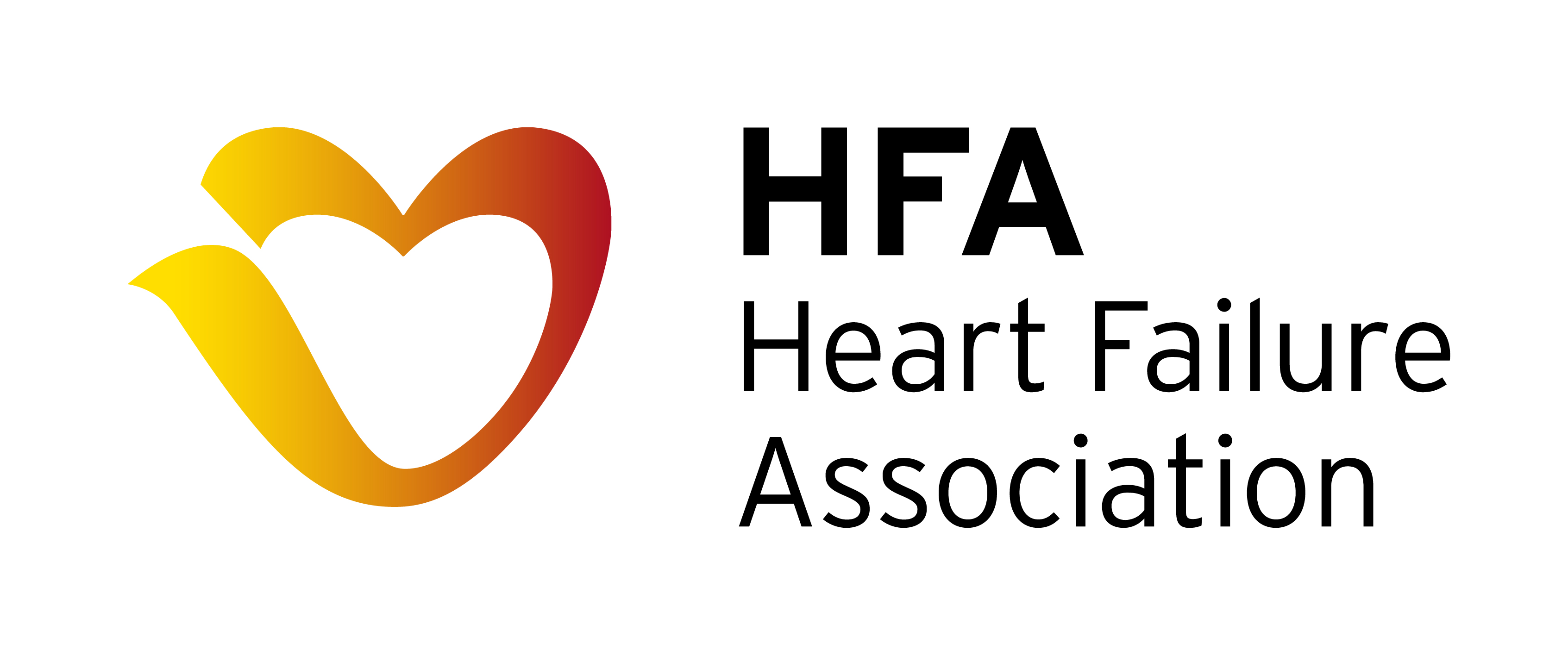 NEW
Become an HFAQuality of Care Centre
The international gold standard for heart failure care
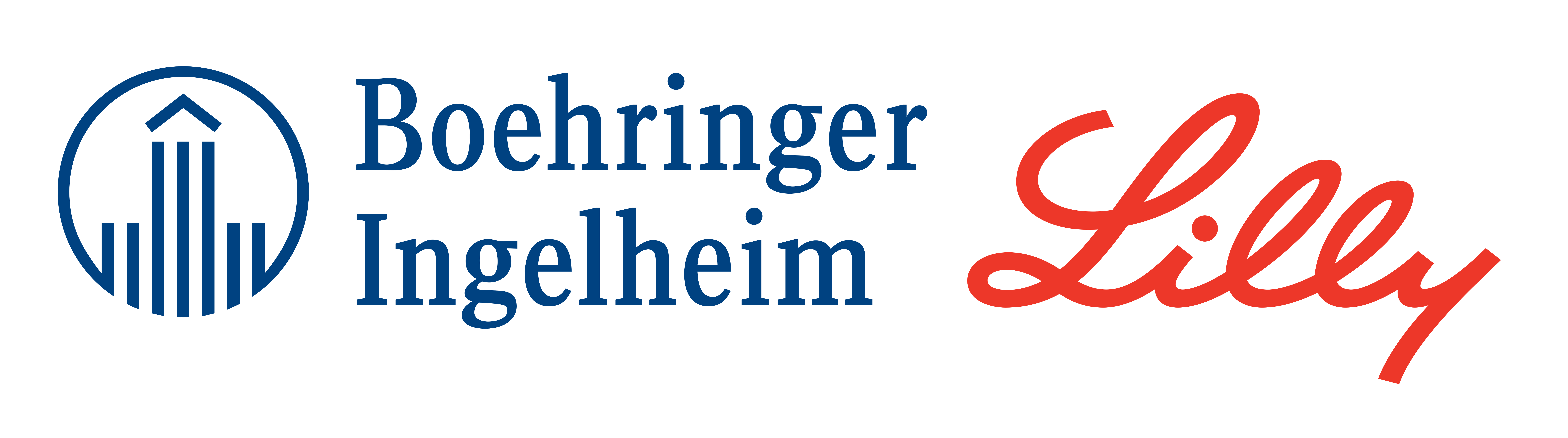 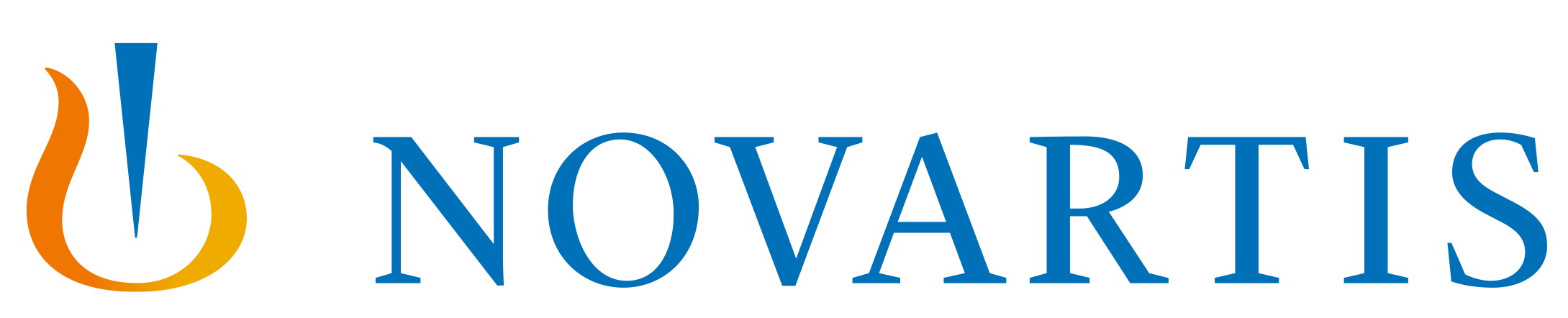 escardio.org/ICARe-HF
This programme is supported by Boehringer Ingelheim and Lilly Alliance, and Novartis in the form of an educational grant. The scientific programme has not been influenced in any way by its sponsors.